Запорізький національній університет
Кафедра хімії
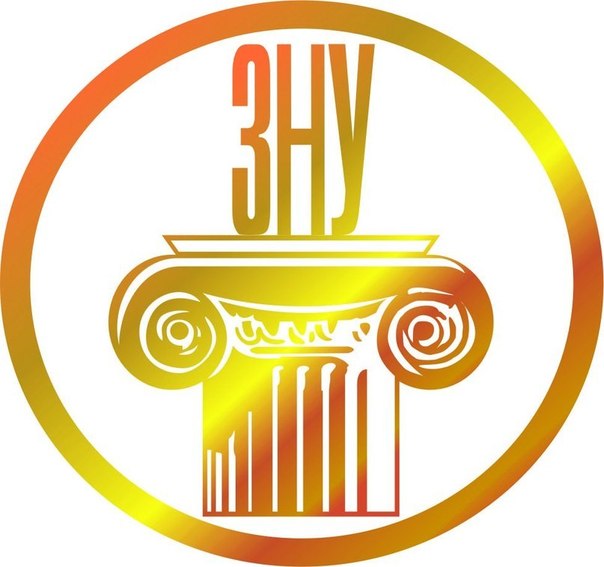 Лекція №7 МАС-СПЕКТРОМЕТРІЯ
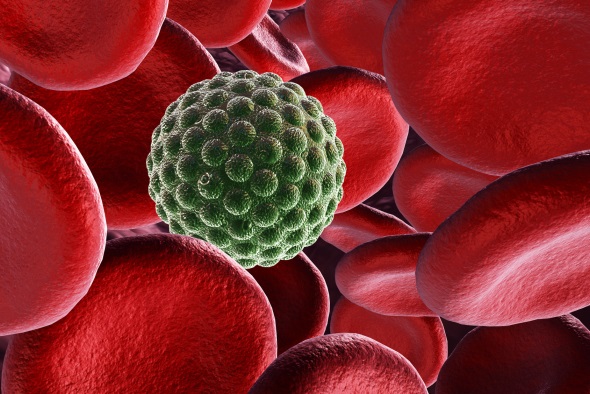 Лектор доц., к.б.н. Корнет М.М.
План
Загальна характеристика мас-спектрометрії 
Принцип дії  мас-спектрометра
Методи іонізації
Типи мас-аналізаторів  
Приклади приладів
Метрологічні характеристики методу
Переваги методу
Недоліки методу
Висновки
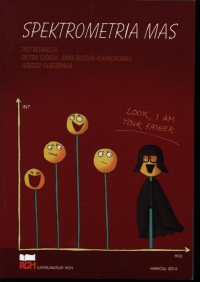 1. Загальна характеристика мас-спектрометрії
Мас-спектрометрія (від лат. spectrum - видиме і грец. skopeo - дивлюся) - комбінований метод дослідження структури і складу речовини, що базується на іонізації та руйнуванні молекул за допомогою різноманітних видів впливів на речовину, розподілу у просторі утворених фрагментів за параметром  m/z (де m - маса, z - заряд частки) у різних силових полях (електричному, магнітному або їх комбінації) з наступним визначенням мас цих уламків.
Істотна відмінність мас-спектрометрії від інших аналітичних фізико-хімічних методів полягає в тому, що оптичні, рентгенівські і деякі інші методи детектують випромінювання або поглинання енергії молекулами або атомами, а мас-спектрометрія безпосередньо детектує самі частинки речовини
Мас-спектроскопія належить до найінформативніших методів і відрізняється високими аналітичними характеристиками, дозволяє провести аналіз твердих, рідких і газоподібних речовин. Завдяки своїй винятково високій чутливості й можливості використання в комбінації з газовою й рідинною хроматографією цей метод широко застосовується в органічній, біоорганічній, біологічній, фізичній, аналітичній, медичній хімії, у нафтохімії, фармакології, токсикології, охороні навколишнього середовища, судово-медичній експертизі й у контролі виробництва. Зокрема, за допомогою мас-спектрометрії виміряно нейтральний і іонний склад верхніх шарів атмосфери Землі, Марса і Венери.
Можна одночасно визначити у природних об'єктах до 40 хімічних елементів (з точністю до 1% при наявності стандартних зразків і до 30% при без еталонному аналізі).
Ізотопний склад з точністю до 10−1−10−2% речовини. 
Границі виявлення: відносна 1-4−10-8 %, 		          абсолютна 10-10−10-19 г.
ВИДИ МАС-СПЕКТРОМЕТРІЇ
Ізотопний аналіз (вимірювання поширеності ізотопів різних елементів в земних і космічних об'єктах та їх варіацій) дозволяє:
отримувати інформацію про первинний ізотопний склад елементів, пов'язаний з процесами, що відбувалися під час формування Сонячної системи або в період, що передував (процеси нуклеосинтезу);
встановлювати розповсюдженість радіогенних ізотопів;
визначати абсолютний вік порід, мінералів і рудних тіл;
вимірювати варіації розповсюдженості стабільних ізотопів в земній корі, її надрах і космічних об'єктах;
вивчати роль біосфери в процесах формування родовищ горючих корисних копалин (вугілля, нафти і газу). 
 	Молекулярний аналіз  (аналіз складних сумішей органічних сполук і визначення їх структури) використовується для визначення складу органічних сполук у ґрунтах, реєстрації органічного забруднення вод, для вивчення складу нафт і їх фракцій з метою оптимізації процесів їх переробки, а також у протеоміці для визначення протеому.
 	Елементний аналіз  дозволяє визначати склад домішок порід, мінералів і рудних утворень і дослідити розподіл елементів в мікрооб'ємах природних об'єктів, пов'язаний з магматичними і осадовими процесами.
Коротка характеристика інформації, яку одержують в методах мас-спектрометрії та хромато-мас-спектрометрії
1. Пряме вимірювання масового числа молекули речовини, тобто її молекулярної маси, в разі, якщо речовина в умовах мас-спектрометричного експерименту дає молекулярний іон - заряджену частку, що має ту ж масу, до величин маси близько 20000 а.о.м.

2. При використанні мас-спектрометрії високої роздільної здатності можливо отримання дуже точного значення молекулярної маси, що дозволяє по відомим табличних даних отримати брутто-формулу речовини, до величини маси понад 1000 а.о.м.

3. Отримання мас-спектра речовини, що дозволяє провести його ідентифікацію по бібліотеках мас-спектральних даних (http://www.mmass.org/, NIST'17 від Національного Інституту Стандартів і Технології США) або за характером фрагментації припустити будова сполуки.
4. Поділ аналітичного сигналу зразків у часі - в хромато-мас-спектрометрії виникає додатковий аналітичний сигнал - час утримання зразка, тобто як довго речовина проходить через хроматографічну колонку. Як правило, цей час при одних і тих же умовах експерименту є унікальною характеристикою речовини, що дозволяє розділити навіть суміші ізомерів, при використанні спеціальних хроматографічних хіральних колонок - навіть оптичні ізомери, і отримати мас-спектри кожної сполуки в суміші.
5. Площа хроматографічного піка пропорційна вмісту речовини в аналізованому зразку, що дозволяє, при дотриманні ряду умов, проводити точний кількісний аналіз зразків.
6. Отримувати дані про ряд термодинамічних процесів (випаровування, сублімація), досліджувати кінетичні закономірності, механізми протікання процесів термораспаду.
2. Принцип дії мас-спектрометрометрії
Ідею методу можна описати наступною схемою:
Перетворити нейтральні частинки - атоми або молекули - в заряджені частинки-іони. Цей процес називається іонізацією. Іонізацію здійснюють пучком електронів або йонів, лазерним випромінюванням тощо. Він по різному здійснюється для органічних і неорганічних речовин. Рідини перед іонізацією часто випаровують. Частіше досліджуються позитивні іони, тому що наявні методи іонізації дозволяються одержувати їх більш простими шляхами й у більших кількостях, ніж негативні. 
Розділити іоні, що утворилися в просторі, відповідно до їх m/z за допомогою електричного або магнітного поля, частіше у вакуумі (високий вакуум із залишковим тиском близько 10-5 Па, для порівняння – космічний вакуум в 1000 км від Землі – 10-8 Па). 
 Провести детектування. Вимірюючи електричний струм, утворений направлено рухомими іонами, можна говорити про ізотопний, атомарний та молекулярний склад аналізованої речовини на кількісному і якісному рівнях.
Результатом іонізації молекул, поділу іонів і детектування іонів є спектр, за яким можна визначити молекулярну масу і навіть отримати деяку інформацію про будову речовини. Мас спектр – це залежність інтенсивності іонного струму(кількості) від відношення маси до заряду(якості).
Приклад: мас-спектр гексану
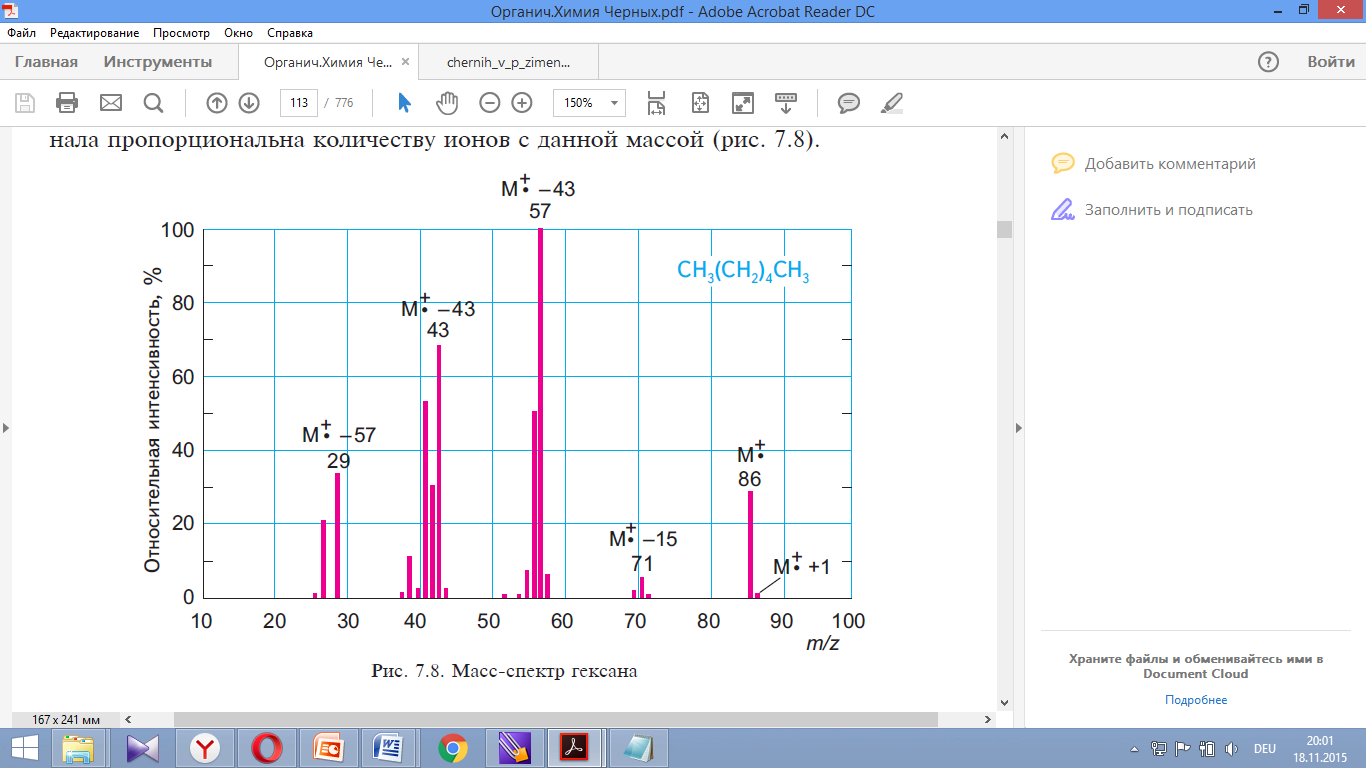 Фрагментація молекулярного іона гексану :
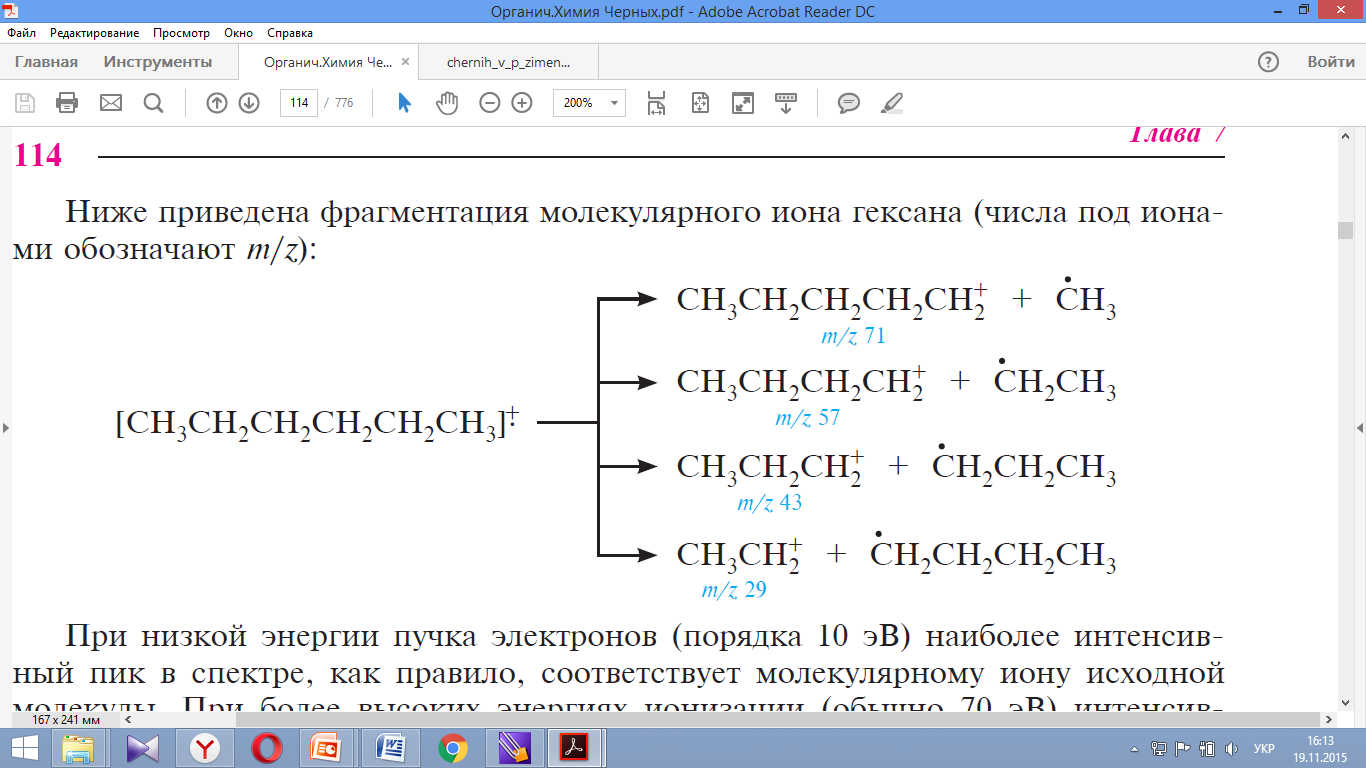 Найбільш інтенсивний пік в спектрі, як правило, відповідає молекулярному іону вихідної молекули. 
Напрями розпаду молекулярного іона і наступні розпади фрагментарних іонів визначаються будовою молекули, тому мас-спектр типовий для кожної сполуки. 
В цілому розпад іонів підпорядковується звичайним для органічних реакцій закономірностям і визначається місцем локалізації заряду і стабільністю утворюються при розпаді частинок. Відношення маси до заряду для молекулярного іона відповідає молекулярній масі досліджуваного речовини.
Блок-схема  мас-спектрометра основні вузли:
ЕОМ
Введення проби
Джерело іонів
Мас - аналізатор
Детектор
Система обробки даних
Система відкачки
Мас-спектрометр містить:
 пристрій для підготовки досліджуваної речовини;
джерело іонів, де досліджувана речовина частково іонізується й відбувається формування іонного пучка; 
мас-аналізатор, у якому відбувається поділ іонів по масах, точніше, по величині відношення маси m іона до його заряду z; 
приймач іонів, де іонний струм перетвориться в електричний сигнал, що потім підсилюється й реєструється. У цьому пристрої крім інформації про кількість іонів (іонний струм) , з аналізатора також надходить інформація про масу іонів;
система електричного живлення ;
пристрій відкачки, що створює і підтримує високий вакуум в джерелі й аналізаторі
ПК  для прискорення обчислень.
Принципова схема розділення пучка іонів у магнітному полі:
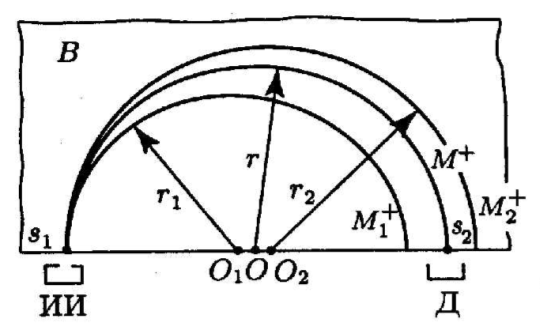 ІД
ІД – іонне джерело, Д – детектор іонів, S1 і S2 – вхідна і вихідна щілини, В – магнітне поле, перпендикулярне плоскості малюнка, О1, О, О2 – центри і r1, r, r2 – радіуси окружностей, за якими рухаються іони М1+, М+ і М2+.
3. Методи іонізації
метод електронного удару
метод хімічної іонізації
метод іскрового розряду
метод лазерного випромінювання
метод  бомбардування пучком іонів
Метод електронного удару
Метод електронного удару найбільш поширений - речовина в газовій фазі піддається бомбардуванню пучком прискорених електронів. 
У цих умовах спочатку з нейтральної молекули вибивається один електрон і утворюється позитивно заряджений молекулярний іон М+•, який потім зазнає ряд послідовних розпадів з утворенням більш дрібних позитивно заряджених іонів (фрагментарних іонів) і нейтральних частинок.


Після прискорення в сильному електростатичному полі потік позитивно заряджених іонів диференційовано розділяється в змінному магнітному полі в залежності від відношення їх маси до заряду (m/z) і реєструється у вигляді спектра. Зважаючи на те що зазвичай заряд іона дорівнює одиниці, величина m/z є мірою маси частинок. 
У мас-спектрі кожен позитивно заряджений іон проявляється у вигляді окремого сигналу (піка), положення якого визначається масою іона (точніше відношенням маси до заряду), а інтенсивність (висота) сигналу пропорційна кількості іонів з даною масою.
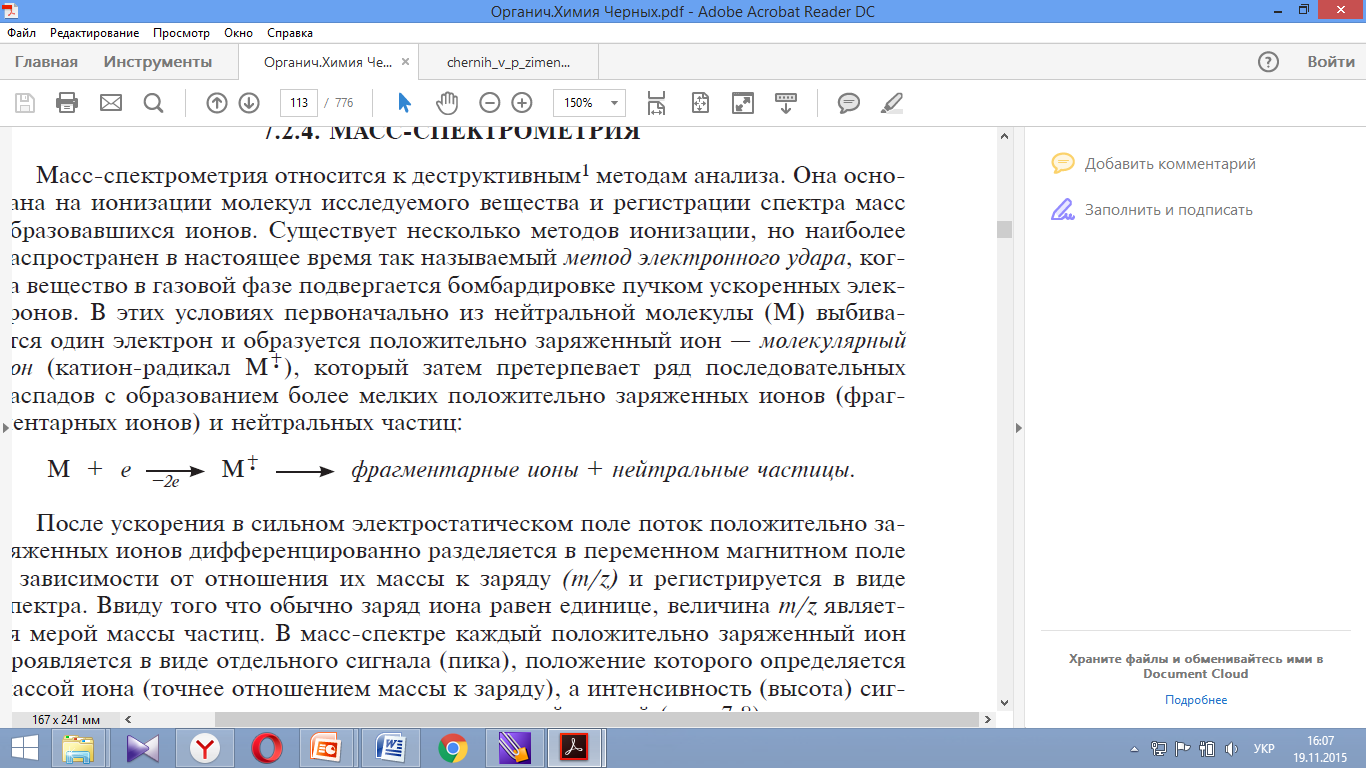 4. Типи мас-аналізаторів:
Безперервні мас-аналізатори:
Магнітний мас-аналізатор
Квадрупольний мас-аналізатор
Пульсові мас-аналізатори:
«Іонна пастка»
Часопролітний мас-аналізатор
Мас-аналізатор іонно-циклотронного резонансу з Фур'є-перетворенням
Різниця між безперервними і пульсовими мас-аналізаторами полягає в тому, що в перші іони надходять безперервним потоком, а в інші - порціями, через певні інтервали часу.
Мас-спектрометр може мати два мас-аналізатора. Такий мас-спектрометр називають тандемним. Тандемні мас-спектрометри застосовуються, як правило, разом з "м'якими" методами іонізації, при яких не відбувається фрагментації іонів аналізованих молекул (молекулярних іонів). Таким чином перший мас-аналізатор аналізує молекулярні іони. Залишаючи перший мас-аналізатор, молекулярні іони фрагментуються під дією зіткнень з молекулами інертного газу або випромінювання лазера, після чого їх фрагменти аналізуються в другому мас-аналізаторі.
Схема магнітного мас-аналізатора
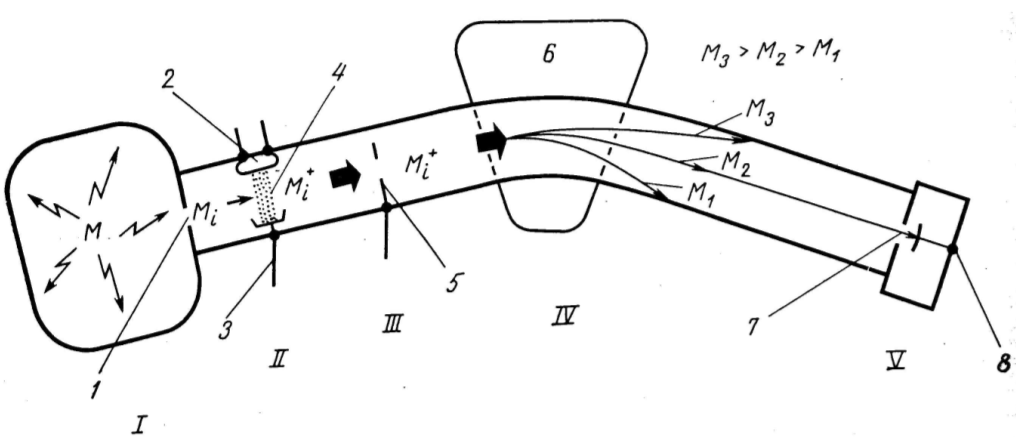 1 - колектор; 
2 - розжарюваний катод; 
3 - анод; 
4 - пучок іонізуючих електронів; 
5 - електроди; 
6 - магніт; 
7 - щілина колектора; 
8 - електричний датчик
Схема магнітного мас-спектрометра з одноразовим фокусуванням: 
I - резервуар із зразком, 
II - зона іонізації, 
III - зона прискорення, 
IV - аналізатор, 
V - детектор.
Схема квадрупольного мас-аналізатора
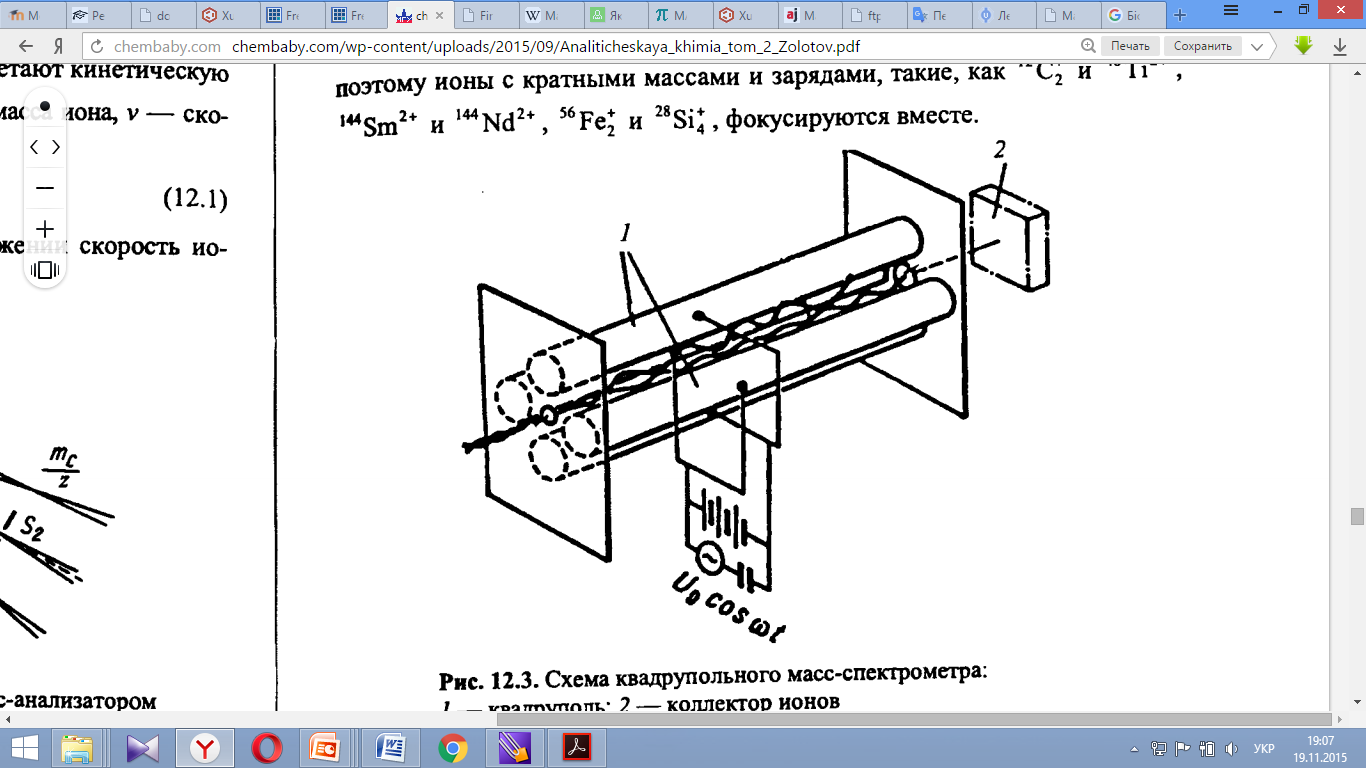 Квадрупольний мас-аналізатор складається з чотирьох металевих стрижнів, до яких попарно в протилежної полярності подається певна комбінація постійного і радіочастотного змінної електричної напруги. Іони, що пролітають паралельно осі стрижнів, потрапляють в електромагнітне поле, і розділяються там за принципом резонансу у відповідності з величиною m/z. В кожний конкретний момент на детектор надходять тільки резонансні іони.
1– квадруполь;
2 – колектор іонів.
Схема аналізатора “іонної пастки”
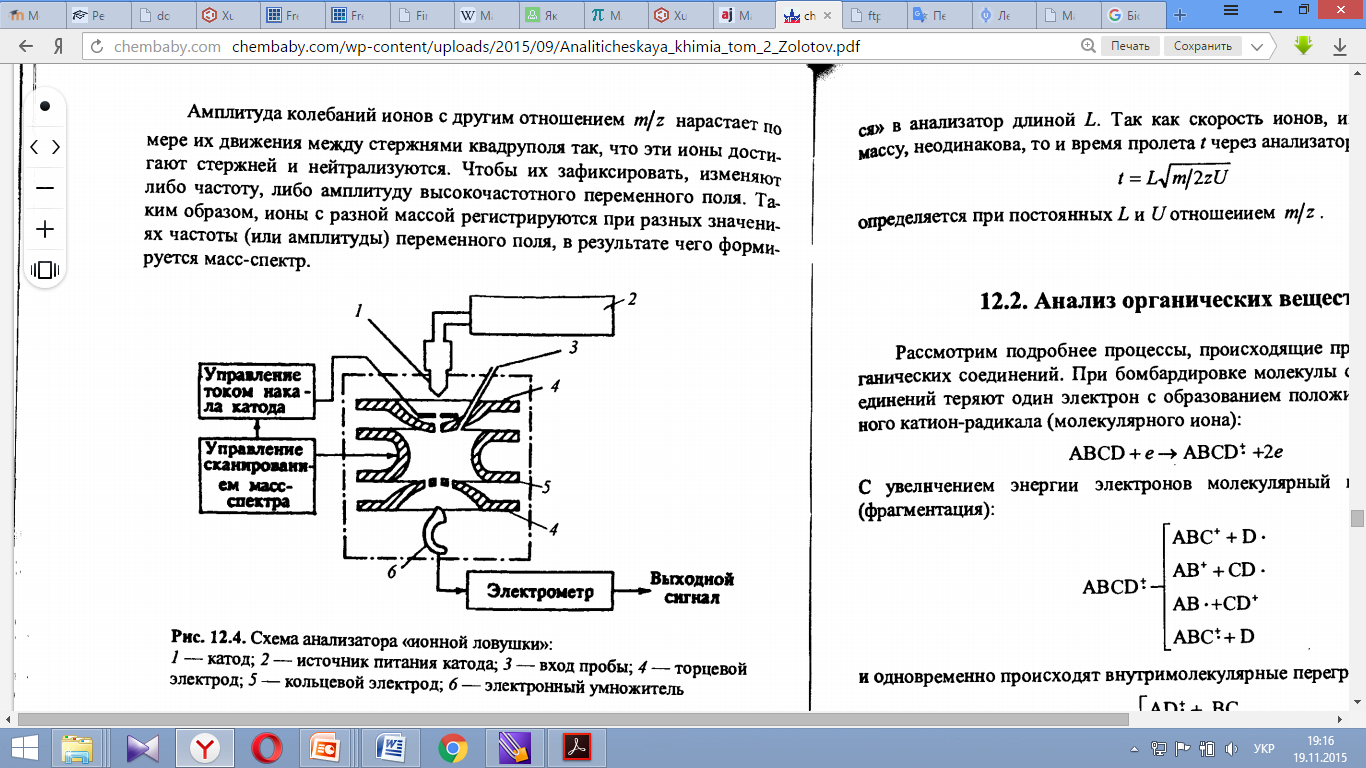 У спектрометрах цього типу одна пара металевих стрижнів перетворена в кільцеві електроди, а друга пара - в кінцеві заглушки, що мають вигляд кулястих чашок. Іони збираються усередині порожнини пастки і утримуються там на орбітах полем, створюваним комбінацією постійних і високочастотних напруг, які подають до кільцевому електроду і кінцевою заглушкою. Доступ іонам з пастки на детектор здійснюється за допомогою резонансної радіочастоти, що відповідає величині m/z.
1 – катод; 
2 – джерело живлення катода; 
3 – вхід проби; 
4 – торцевий електрод; 
5 – кільцевий електрод; 
6 – електронний примножувач
Схема аналізатора “іонної пастки”
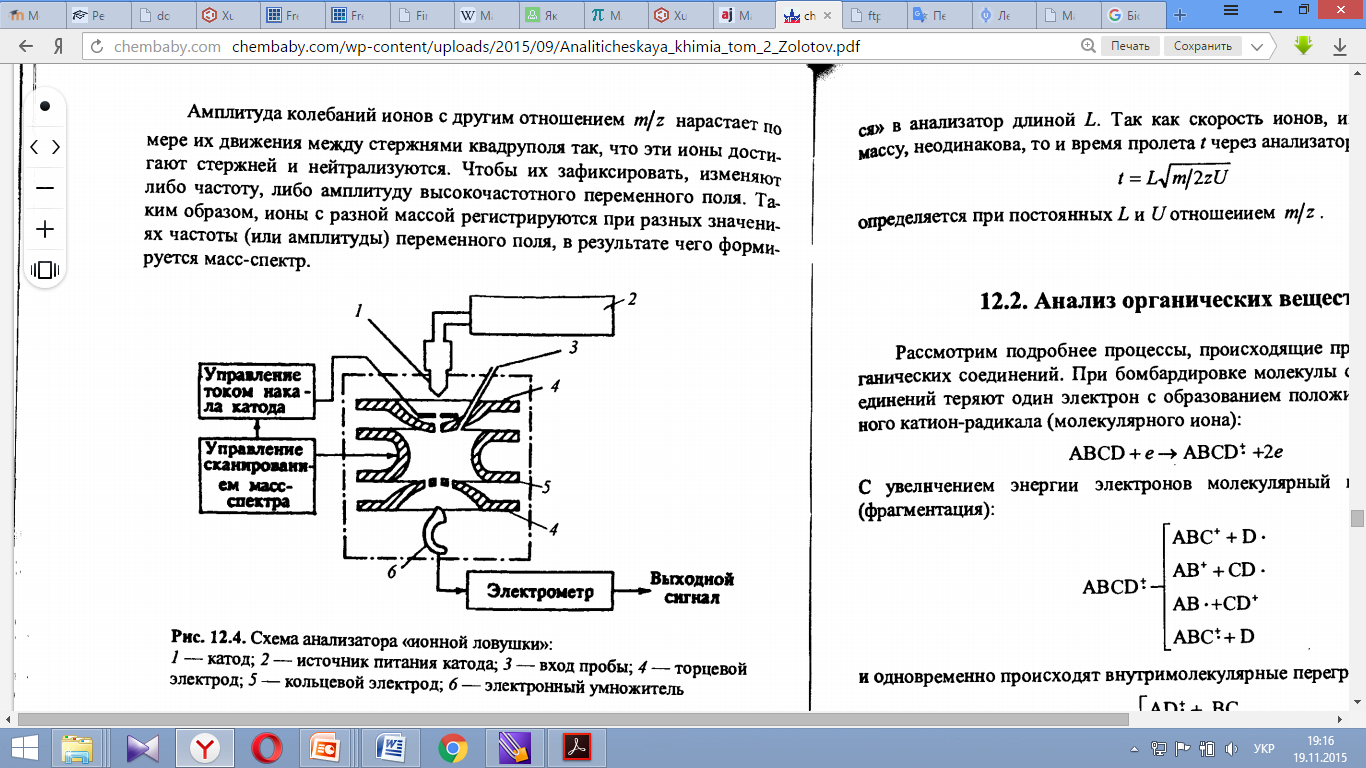 У спектрометрах цього типу одна пара металевих стрижнів перетворена в кільцеві електроди, а друга пара - в кінцеві заглушки, що мають вигляд кулястих чашок. Іони збираються усередині порожнини пастки і утримуються там на орбітах полем, створюваним комбінацією постійних і високочастотних напруг, які подають до кільцевому електроду і кінцевою заглушкою. Доступ іонам з пастки на детектор здійснюється за допомогою резонансної радіочастоти, що відповідає величині m/z.
1 – катод; 
2 – джерело живлення катода; 
3 – вхід проби; 
4 – торцевий електрод; 
5 – кільцевий електрод;
 6 – електронний примножувач
5. Приклади приладів
Мас-спектрометри високого дозволу
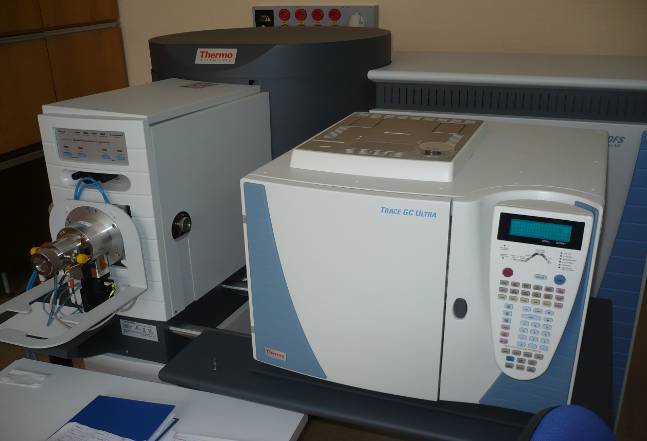 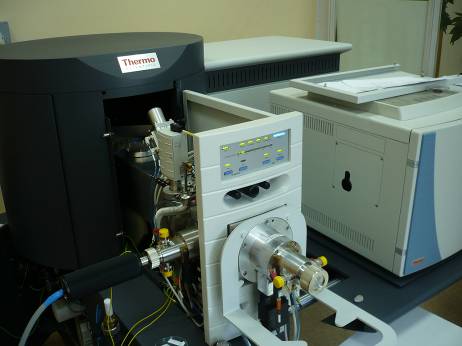 Мас-спектрометр високого дозволу Thermo Electron DFS с газовим хроматографом Thermo Electron Trace GC Ultra
Часопролітний мас-спектрометр
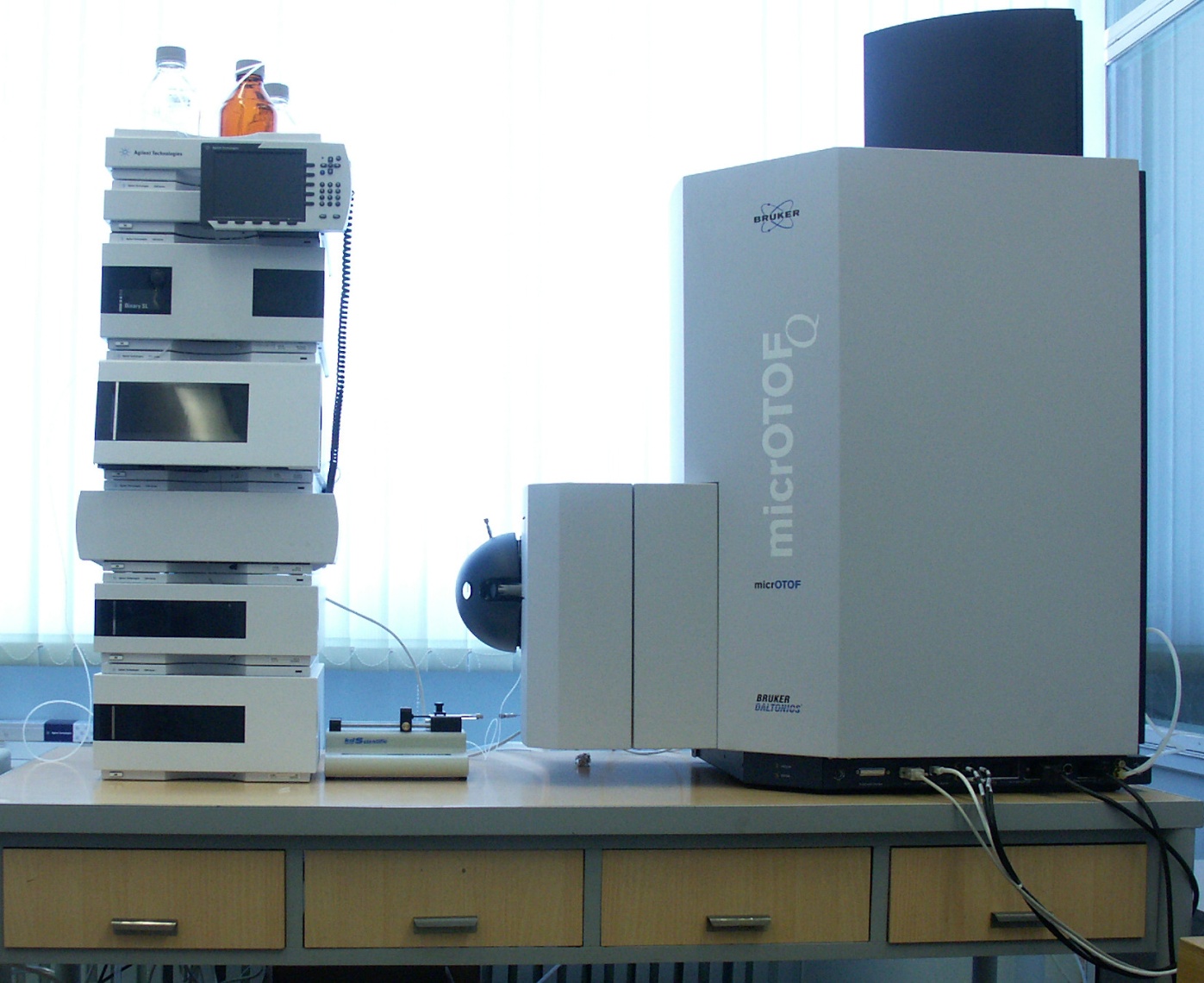 Часопролітний мас-спектрометр високого дозволу Bruker micrOTOFQ з рідинним хроматографом Agilent +1100
Квадрупольний мас-спектрометр
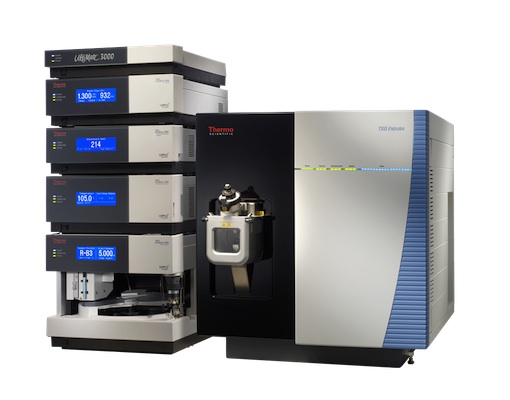 Thermo Scientific TSQ Quantiva™ - потрійний квадрупольний мас-спектрометр
Ізотопні мас-спектрометри
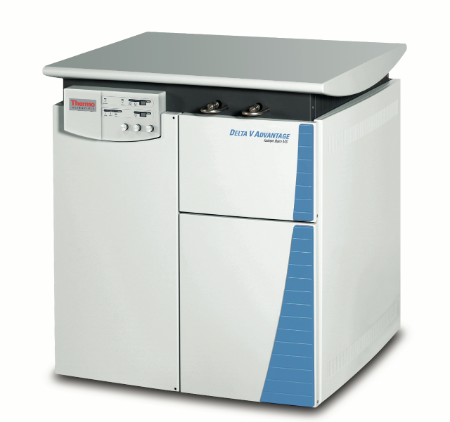 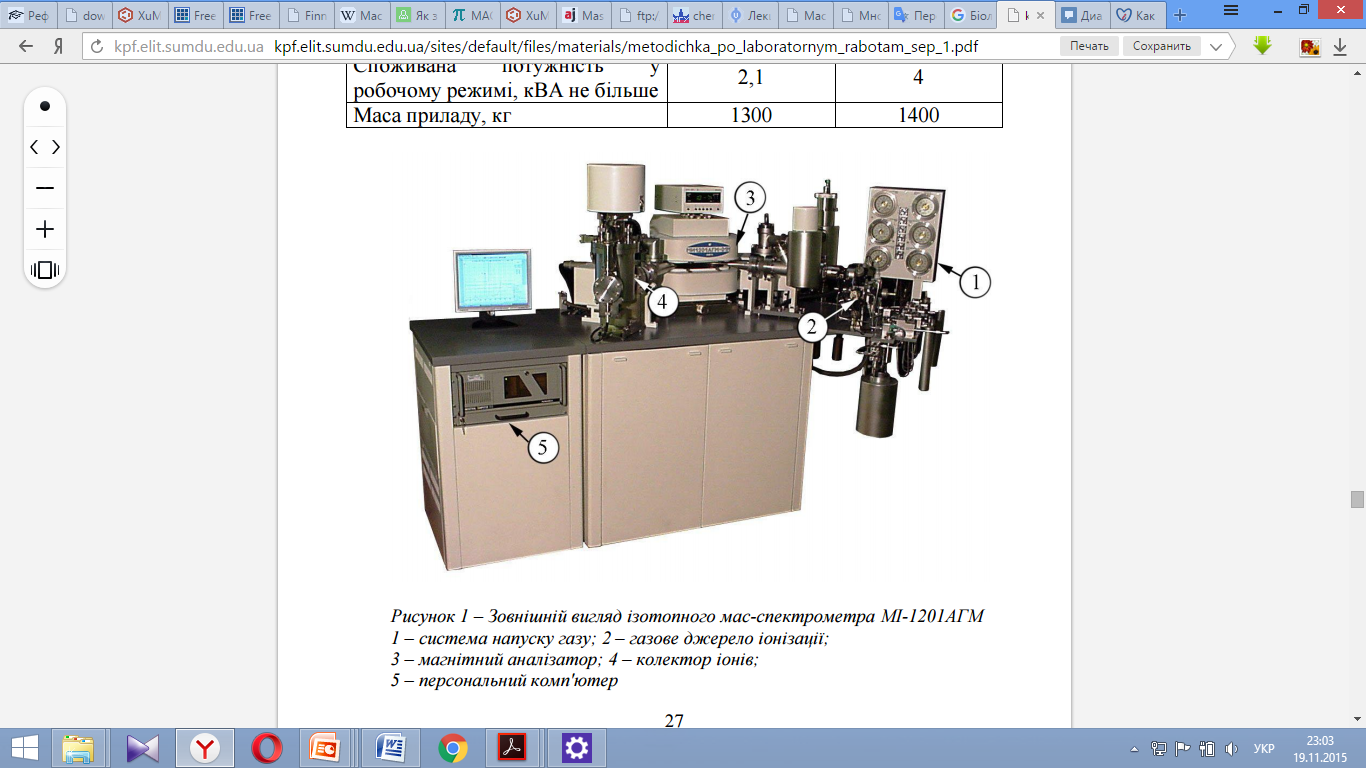 Thermo Scientific DELTA V Advantage / Delta V Plus - мас-спектрометр для вимірювання стабільних ізотопів легких елементів
Новітні мас-спектрометри
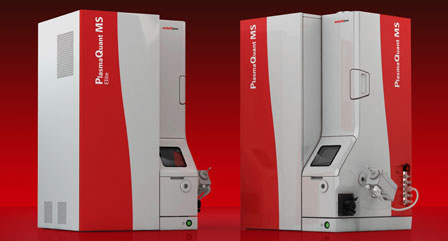 Мас-спектрометри з індуктивно-зв'язаною плазмою PlasmaQuant® MS
6. Метрологічні характеристики
Масова область являє собою діапазон масових чисел однозарядних іонів, які можуть бути зареєстровані на даному приладі. Нижня межа масової області складає зазвичай 1, 2 або більше а.о.м. Верхня межа для малопотужних приладів складає всього 60-80 а.о.м. Вони використовуються для аналізу залишкових газів, для медичних досліджень. Для приладів середнього класу - 400-500 а.о.м. (використовуються для хімічного аналізу). Для спеціальних досліджень створюються мас-спектрометри з верхньою межею масової області до 2000 а.о.м. і більше.
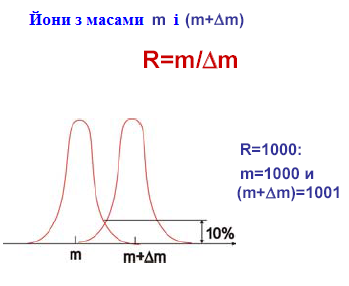 Дозвільна  здатність R характеризує можливість роздільної реєстрації близьких по масам іонів. Ідеальний мас-спектр повинен мати дозволені (роздільні) лінії (вузькі піки прямокутної форми). Реально ж, в результаті різного роду перетворень іонного пучка, а також інерційності реєструючої апаратури, в мас-спектрі спостерігаються загострені піки, які відрізняються один від одного шириною в основі і глибиною провалу між піками. Чим більше глибина провалу, тим більша роздільна здатність приладу.
Чутливість мас-спектрометра характеризується мінімальною кількістю аналізованої речовини, при якому показання приладу перевищують рівень шумів не менш, ніж у два рази. Чутливість може визначатися мінімальної відносної концентрацією речовини в пробі (до 10-7%), мінімальним парціальним тиском (до 10-14 Па), або мінімальною абсолютною кількістю введеної проби (до 10-12 г і менше).
7. Переваги методу
Використання невеликих наважок (1 мг і менше)
Висока чутливість:
всі елементи періодичної системи визначають з чутливістю 10-12г
при використанні лазерних джерел іонізації досягається чутливість 10-19г
Універсальність – можливість аналізу широкого кола об’єктів від елементів до складних білкових молекул
Висока специфічність 
Висока селективність
8. Недоліки методу
Деструктивний метод аналізу, досліджуваний зразок неможливо відновити для подальшого аналізу чи синтезу.
Високовартісне обладнання.
9. Висновок
Широке використання мас-спектроскопічних методів аналізу обумовлене необхідністю проводити точні хімічні дослідження. Наприклад у фармацевтичному аналізі потрібно точно та швидко визначати вміст лікувальної речовини у препараті, дана речовина може і не мати певної характерної хімічної реакції. Тому визначення її методами звичайної хімії утруднене. Мас-спектрометричний аналіз, досить часто в сукупності із хроматографією, дозволяє швидко визначати вміст органічних речовин у препаратах. Дослідження складу лікарських препаратів не єдине застосування мас-спектрометрії в фармацевтиці. Досить часто необхідно визначити чистоту препарату, особливо коли ми маємо справу із радіоактивними препаратами призначеними для радіотерапії, лікування онкологічних захворювань. Це завдання вирішує ізотопна мас-спектрометрія, яка вивчає природні та техногенні варіації ізотопного складу хімічних елементів. 
Вона дозволяє виявити всі елементи періодичної системи із чутливістю 10-12 г.
РЕКОМЕНДОВАНА ЛІТЕРАТУРА
Фізичні методи дослідження речовин: навчально-методичний посібник  для здобувачів ступеня вищої освіти бакалавра напряму підготовки «Хімія» / М.М. Корнет, О.А. Бражко, Н.П. Дерев’янко, М.П. Завгородній. – Запоріжжя: ЗНУ, 2016. – 146 с.
Отто М. Современные методы аналитической химии / Отто М.. – М.: Техносфера, 2008. – 543 с.
Пентин Ю. А. Физические методы исследования в химии / Ю. А. Пентин, Л. В. Вилков. – М.: Мир, ООО «Издательство АСТ», 2003. – 683 с. 
Смагин В. П. Физические методы исследования в химии [Текст]: учебное пособие / В. П. Смагин. – [2-е изд., пепераб. и доп.]. – Барнаул: Алт. Ун-та, 2014. – 342 с. 

ІНФОРМАЦІЙНІ РЕСУРСИ
http://www.mmass.org/ 
С хромато-масс-спектрометрами могут поставляться библиотеки масс-спектров (NIST'17 от Национального Института Стандартов и Технологий США).
http://medulka.ru/himiya-biohimiya/books-page 
http://lib.e-science.ru/book
http://www.medliter.ru
Дом электронных книг: http://www.dom-eknig.ru
29
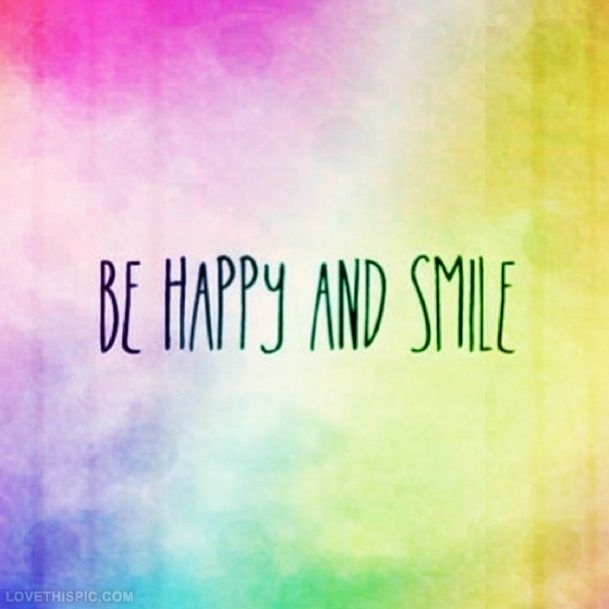 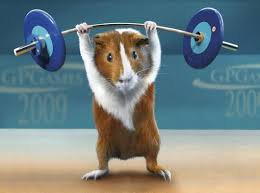